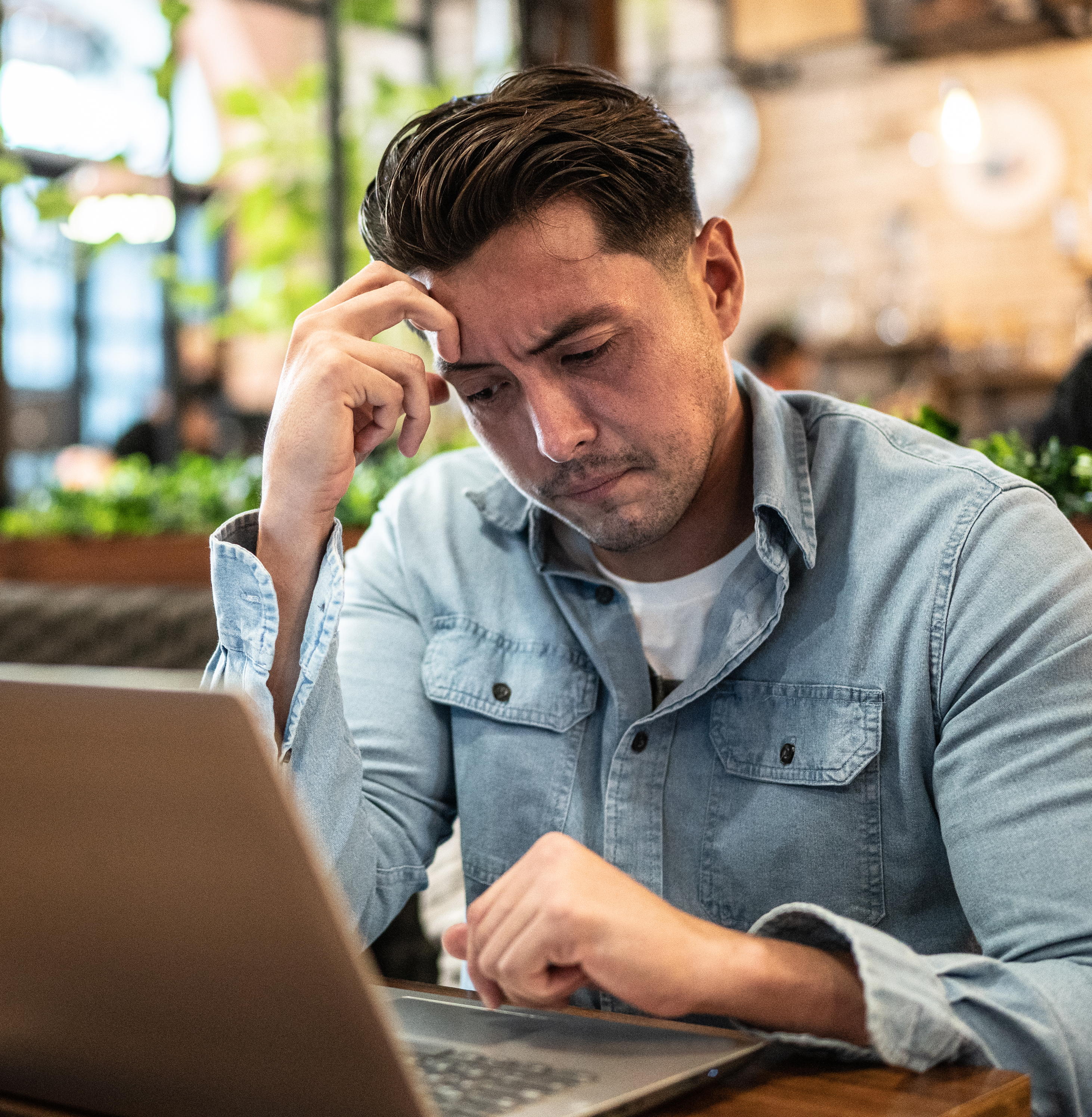 Tiempos de Incertidumbre
LifeMatters te ofrece Asistencia 24/7/365 con:
Ajustar tu presupuesto
Lidiar con la preocupación y el estrés
Construir resiliencia
Mantener tu bienestar
Cualquier otra preocupación
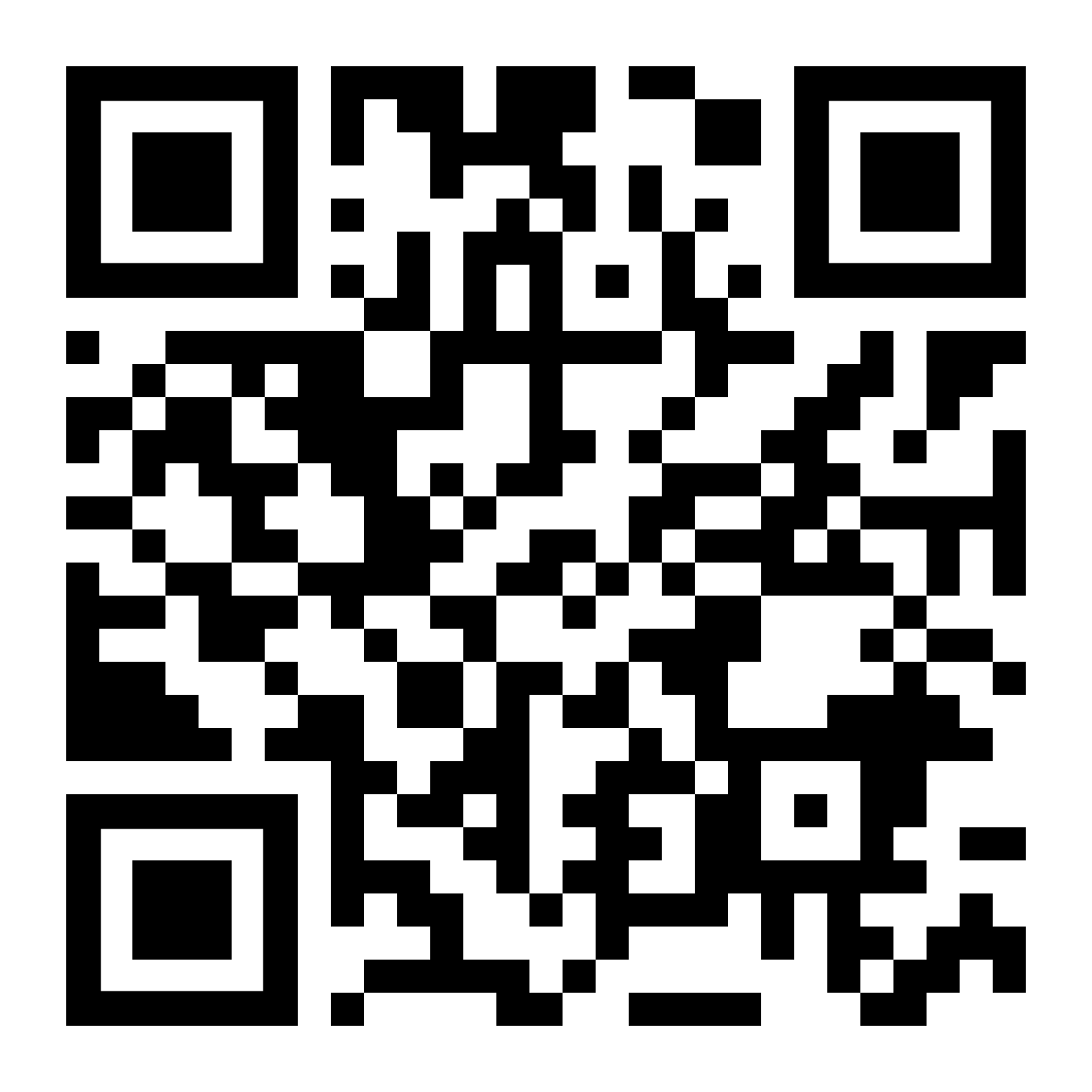 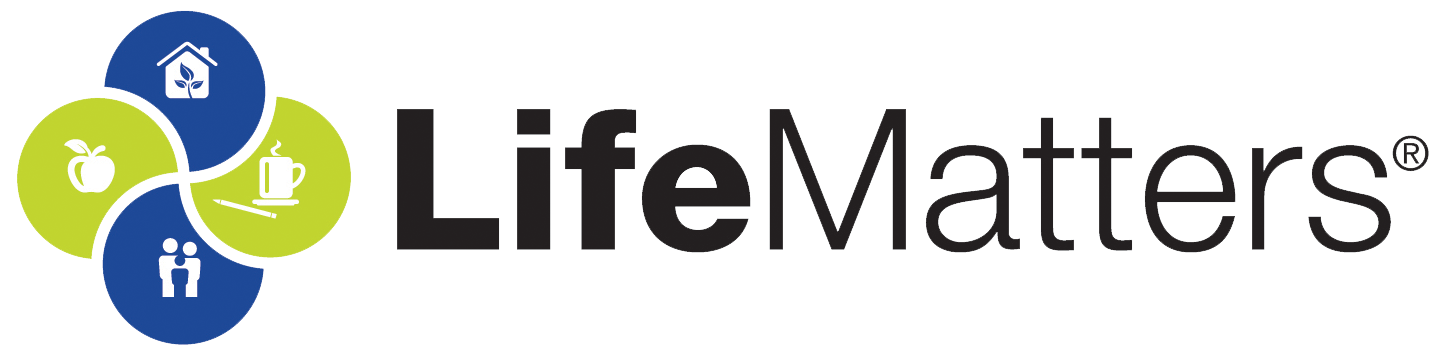